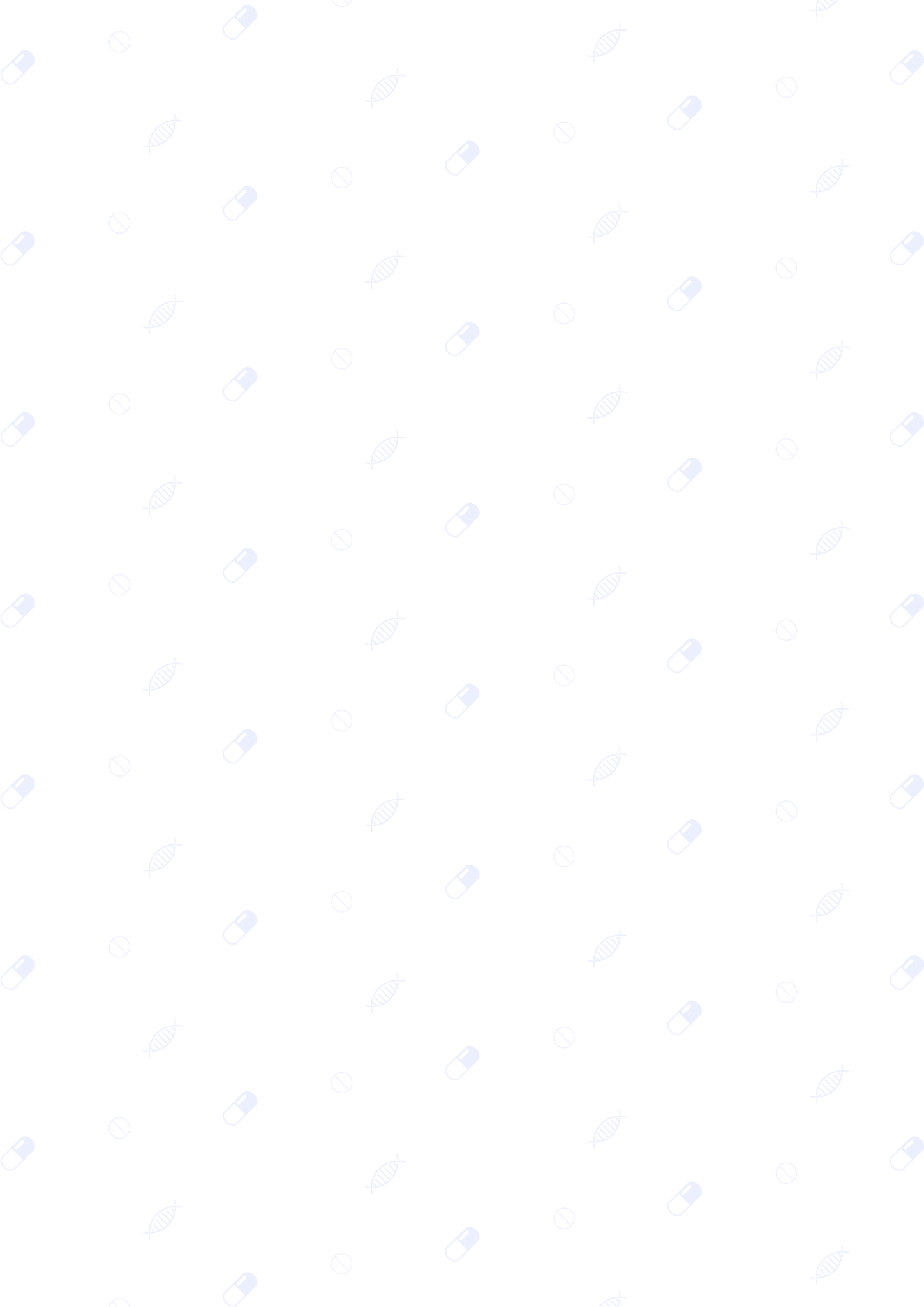 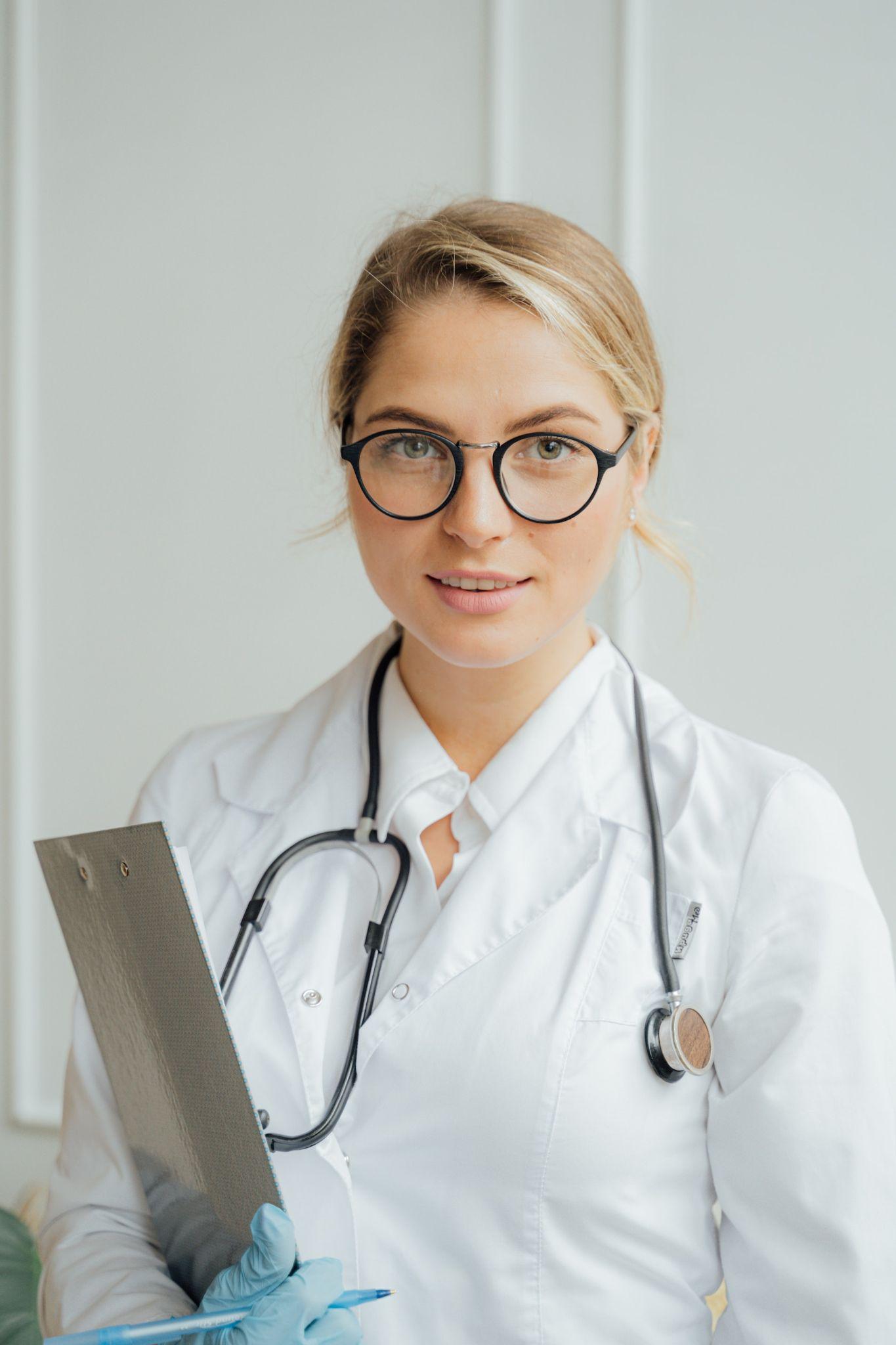 Chanelle Donnelly
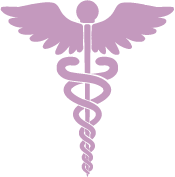 MEDICAL ASSISTANT
Medical Career
Personal
Profile
HEAD OF RESEARCH
Kymbroke University | Feb 2019-present
•  Directs the research and development strategies of the university
•  Allocates funding and resources for new projects
•  Hires researchers and personnel
I'm a licensed doctor of psychiatry, with a special research interest in the fields of cognitive development, substance abuse and behavioral disorders.
HEAD OF PSYCHIATRY
Pilon University Hospital | Jun 2017-Jan 2019
•  Managed the department's day-to-day affairs
•  Spearheaded continuing medical education fora
•  Evaluated and treated patients requiring mental health treatment
Areas of
Expertise
Medical Training
Research in cognitive development and memory enhancement

Substance abuse cessation and rehabilitation

Behavioral conditioning and psychotherapy
HILLTOP TERTIARY HOSPITAL
Dept, of Psychiatry | Jun 2005-Apr 2008
•  Completed Residency in Clinical Psychiatry
•  Awarded Best Research Paper for "Efficacy and Safety of 
    Therapeutic Modalities for Schizophrenia"
How to
Contact Me
Awards & Distinctions
•  Golden Circle Award for Contributions to Neuroscientific 
    Research, 2010
•  Promising Young Physician Award, 2007
•  Outstanding Intern for Clinical Performance, 2005
Clinic Address: 123 Anywhere St., Any City, ST 12345 Landline: 123-456-7890
Mobile phone: 123-456-7890 Email address: hello@reallygreatsite.com